European Colonization of Africa
The Colonization of Africa as it applies to Vance’s (1970) model of mercantilism
The Portuguese in Africa
Why did European intervention in Africa occur?

Initial Portuguese Involvement in African during the 15th century was based on five goals that were also valid for  later European involvement in the continent. 
Scientific-The Portuguese were determined to explore the continent in order to find a sea route to India.
Commercial- seeking to open trade within the continent and beyond.
Military- to determine the strength of the Moslem empires. 
To link up with any Christian powers if  they were discovered.
Missionary activity to save the indigenous population of Africa.
Stage 1: Africa Search 1415-1500
The Portuguese began to search for a route to India. (Vasco de Gama voyaged to India in 1499)
The Portuguese also established forts and trading posts along the coast of Africa. 
Forts directed toward the slave trade (Trading Posts)
Fortifications on west coast of Africa extended from North Africa to Angola
The Portuguese depended upon indigenous middlemen to obtain slaves from the interior parts of the continent.
It is estimated that 13,000,000 slaves were exported from Africa.  Many Africans died because of the harsh conditions and high death-rate of the middle passage. (A major destination of the slaves was Brazil)
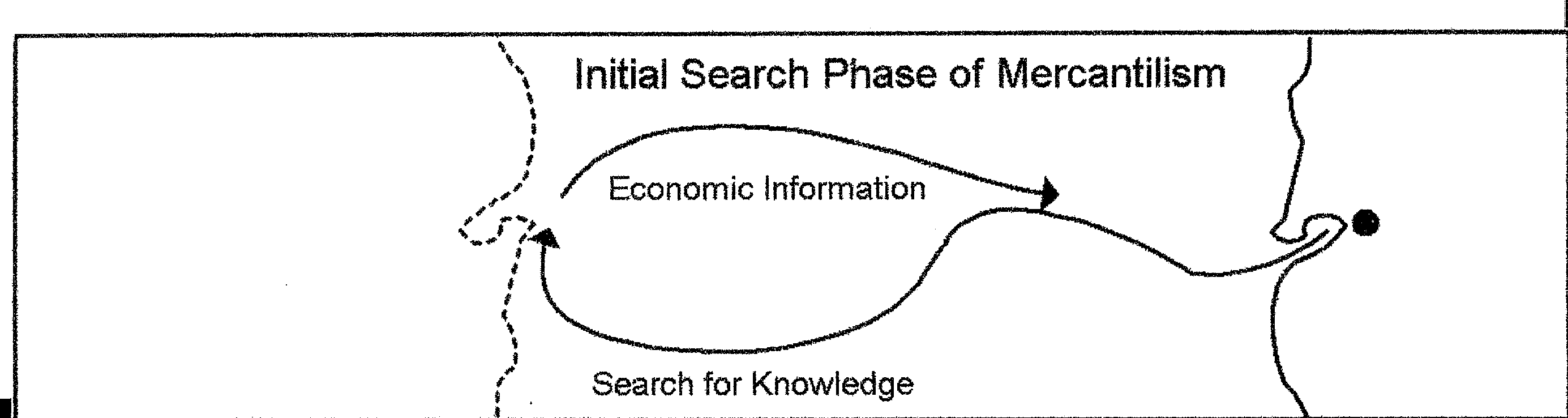 The Exploration of the African Continent
In 1400, European knowledge of the interior of Africa was limited.  It was no better than it was 1,000 years previously.
Exploration and mapping of Africa was a top priority for the European powers.  The exploration of the interior was achieved by the mapping of major rivers and locating the urban areas on the continent. 
Complete exploration of the continent was not achieved until the crossing of the Sahara in 1899; however, detailed maps were not created until the scramble for Africa in the late 19th century.
This was a challenge because of diseases such as malaria and the hostile Moslem tribes of northern Africa.   
The charting of the coast was achieved by the search for a sea route to India.
Testing of Productivity 1501-1800
European powers engaged in gathering raw materials (Ivory, Rubber, palm oil).
	The Europeans also engaged in the slave trade; however, European influence was limited to coastal areas. 
Attempts at establishing permanent European settlements in either forts or agricultural colonies largely failed.
Africa becomes known as the ‘White Man’s Grave’ largely due to malaria and hostile Moslem tribes
 1700s-The first generation of newcomers experienced a 300-700 percent mortality rate.  Survivors faced an annual mortality rate of 80-120 percent.
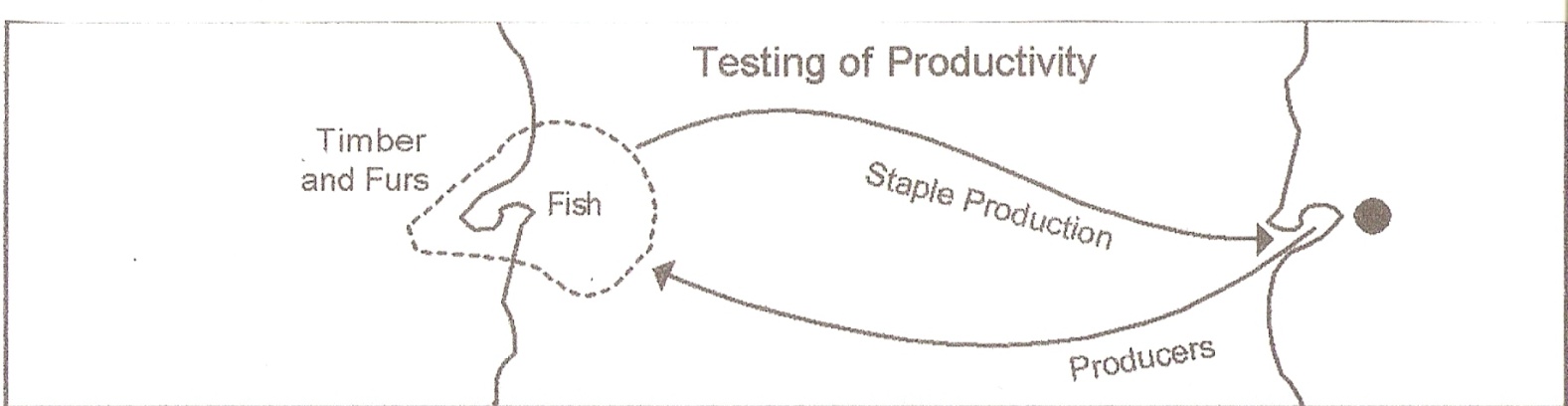 Planting of Settlers  1801-1860
At the start of the 19th century there were only 25,000 European settlers in Africa after over 300 years of interaction between Europe and Africa.
In 1860, due to increased migration from Europe to Africa and the reduction of mortality rates ,320,000 Europeans were living in the continent.  
The largest and longest-lasting group of colonists was that in southern Africa.  The Cape of Good Hope was established in 1652 by the Dutch as a refreshment station for ships of the Dutch East India Company; however, the British gained control of the area by 1806.  
The second largest colonization program was undertaken by the French in northern Africa from 1830-1962. (see the module on North and South African Colonial Cities)
By 1850, indigenous political entities weakened because of European technological and military dominance.  European traders now bypassed African wholesalers on the coast.
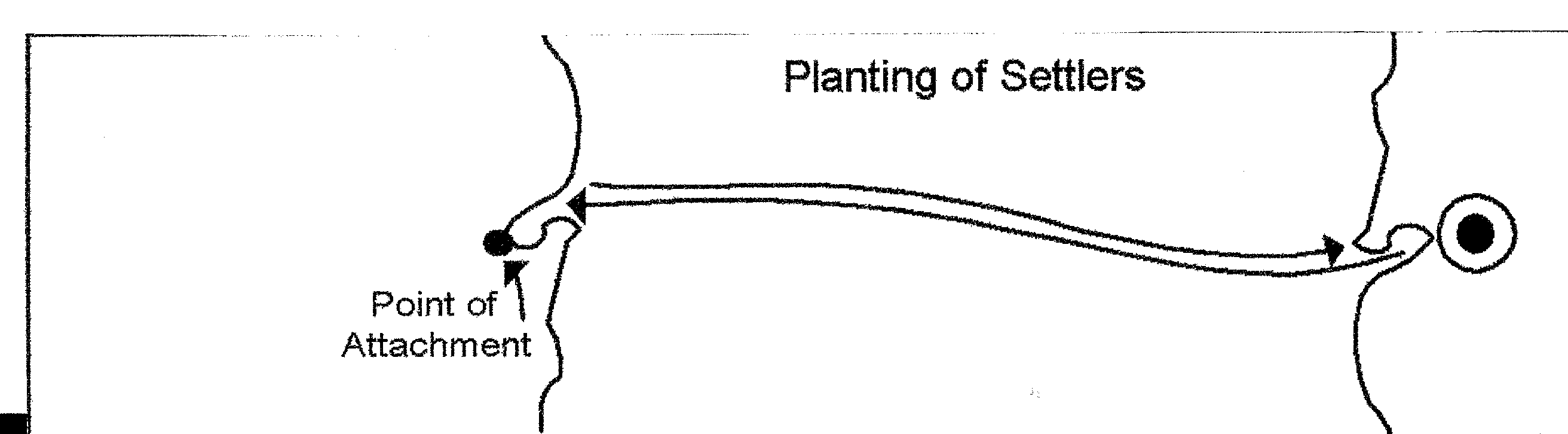 Initiation of Internal Trade 1861- Present: The point of attachment develops its own planting of settlers in the new area. The Berlin Conference  (1884-1885) leads to the partition of African continent.Previously, only the coast was under European control.  The entire continent is not under European control and administration.   The Berlin Conference stated that in order for an imperial power to control an African territory their must be an occupational force present on the ground.   This stipulation led to a series of colonial towns to be established in northern and southern Africa in attempt to effectively occupy and administer the territory.  (See the modules on the two distinct cities).  In other parts of the continent posts were established; however, there was not a sufficient number of settlers to establish  a coherent urban network.  Most towns served the needs of the dispersed rural settlements established  throughout Africa with only limited economic integration with other urban areas. The Primate city still dominates in the African urban network (See module on the colonial capital).
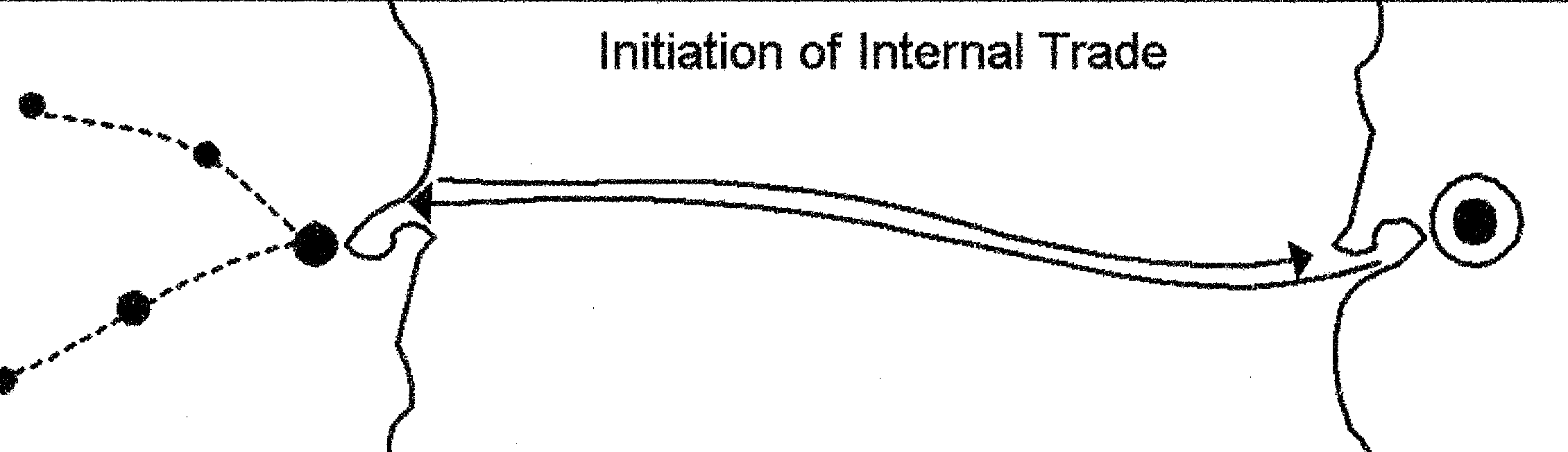 Stage 4 Continued
The ports were built at a great expense to the colonizing country for the global strategies of the European power.
The ports became the focus of the railroads and roads; the infrastructure was built for two reasons:
The export of primary products out of Africa
The import and distribution of manufactured goods
The Lack of Infrastructure
Africa still exhibits an inadequate transport infrastructure.  Each colonial power used its own gauge track and Africa’s economy is still based upon the export of primary products.
Inter-African transport links were never developed and ambitious colonial aims of creating the major Trans-Sahara and Cape-Cairo railways were never achieved.
Since independence, attempts at facilitating continental transport have still largely failed.
Africa and Stage 5?
Africa still has an undeveloped, aging infrastructure.
Economies are still dependant upon the export of primary products.
Roads and Railroads mainly link primate cities with ports.
The capital in most countries is many times larger than the next urban area.
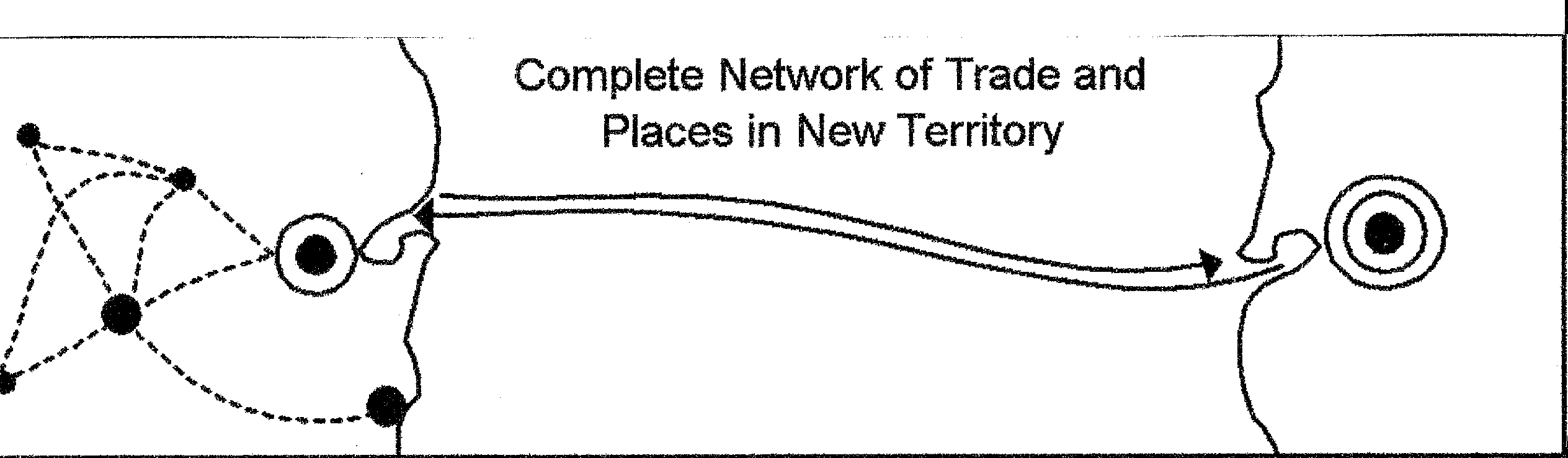 South Africa: The exception
South Africa has the strongest economy in Africa.
Mines established during the colonial period helped foster the creation of urban areas.
The manufacturing sector of the South African economy is more developed than any other country in Africa.  This trend also creates an urbanized economy. 
The urban European population never engaged in a massive exodus like in many other colonies after independence.